Female Reproductive System
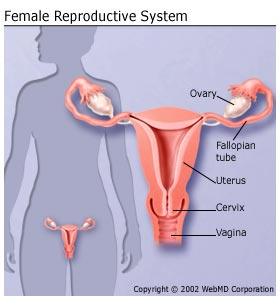 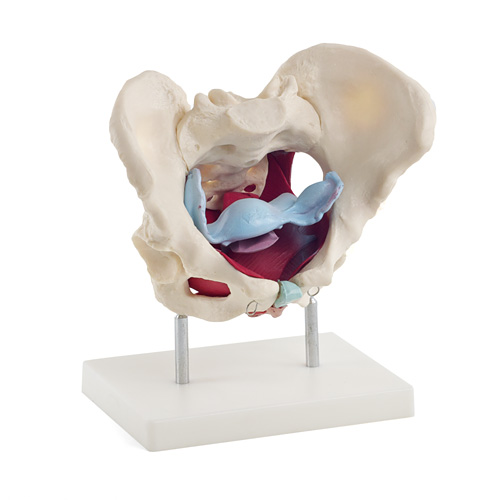 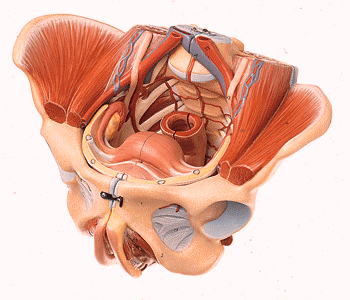 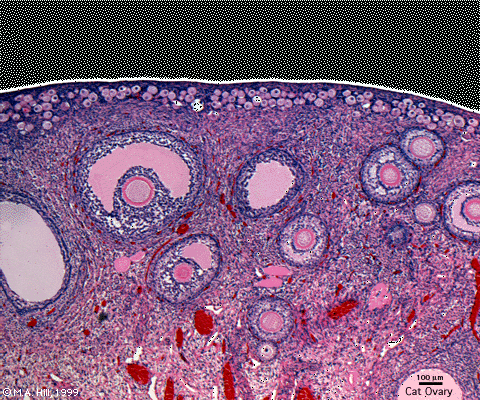 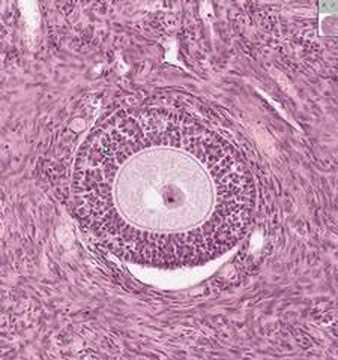 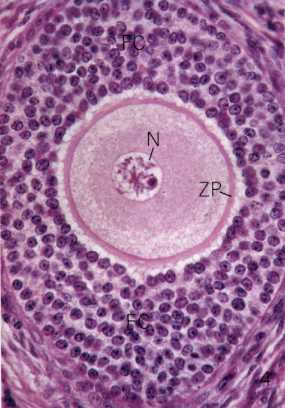 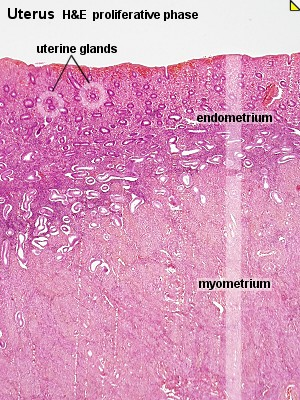 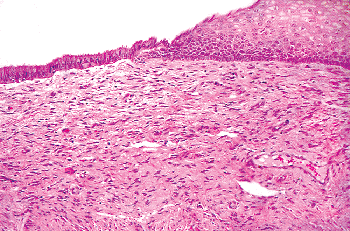 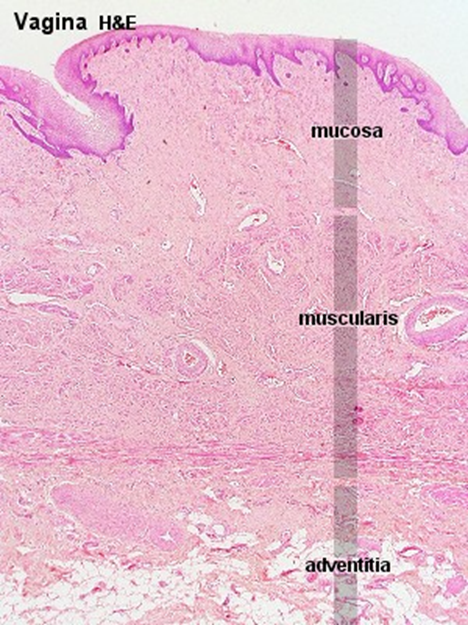 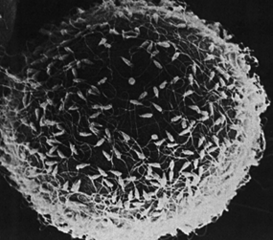 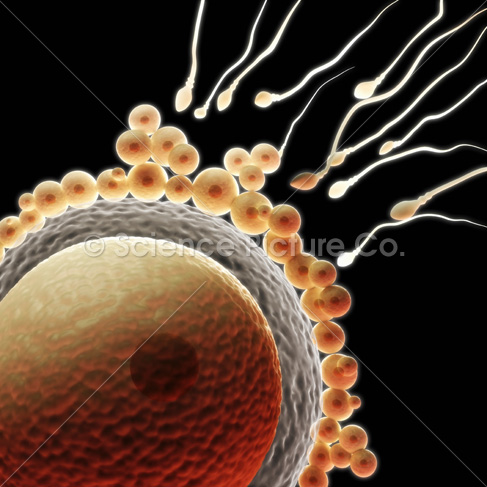 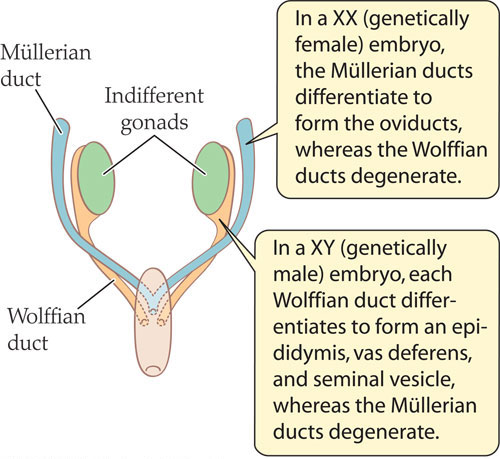 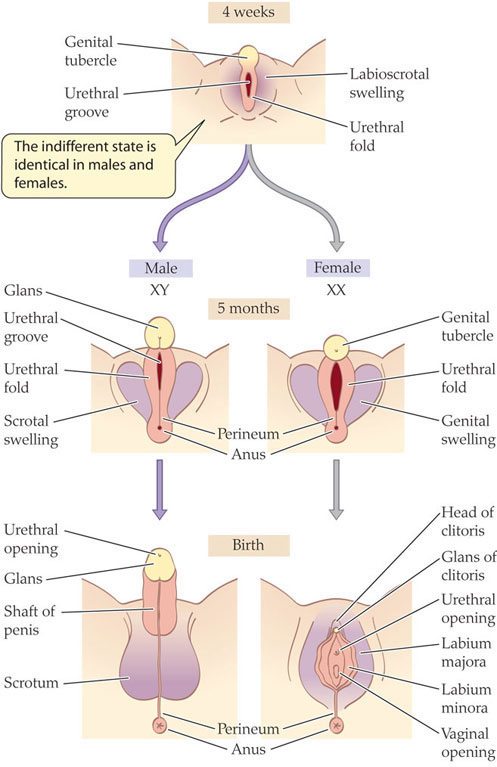 The End.